Concerted Action on Buildings
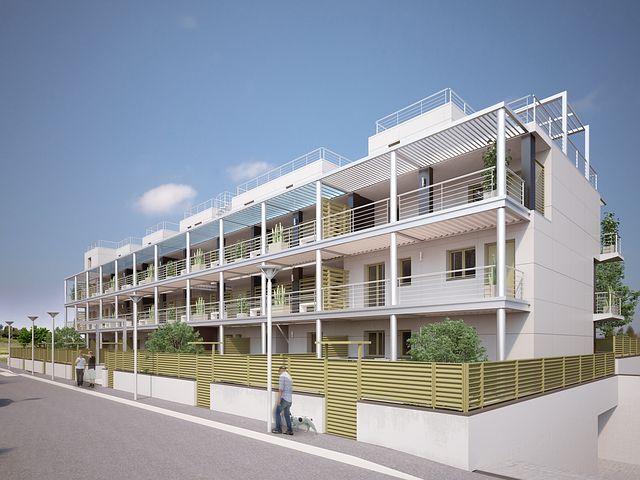 29 March 2022
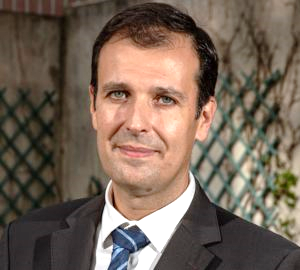 Rui FRAGOSO/ ADENE (Portugal) / meetMED / T2.2 leader

WP2 – Strategies and policies - dialog and monitoring

Involved target countries: Algeria, Egypt, Jordan, Libya, Lebanon, Morocco, Palestine, Tunisia


Goal: Support to policy / decision makers on harmonization of legislation, regulations and standards in buildings’ sector

Main activities: Establishment of 4 technical working groups; follow-up WP3, WP5 and WP6 (review and technical inputs)

Expected results: Develop guidelines and best practices on energy efficiency measures in buildings
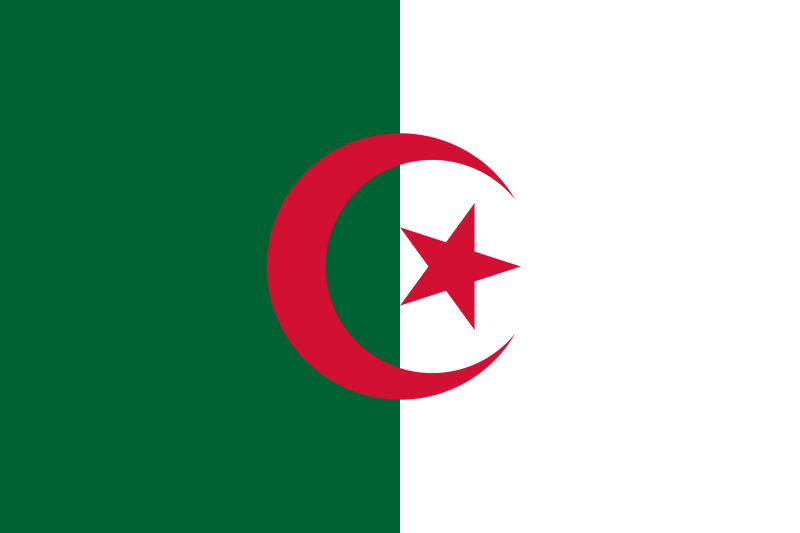 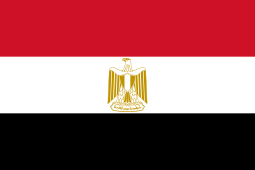 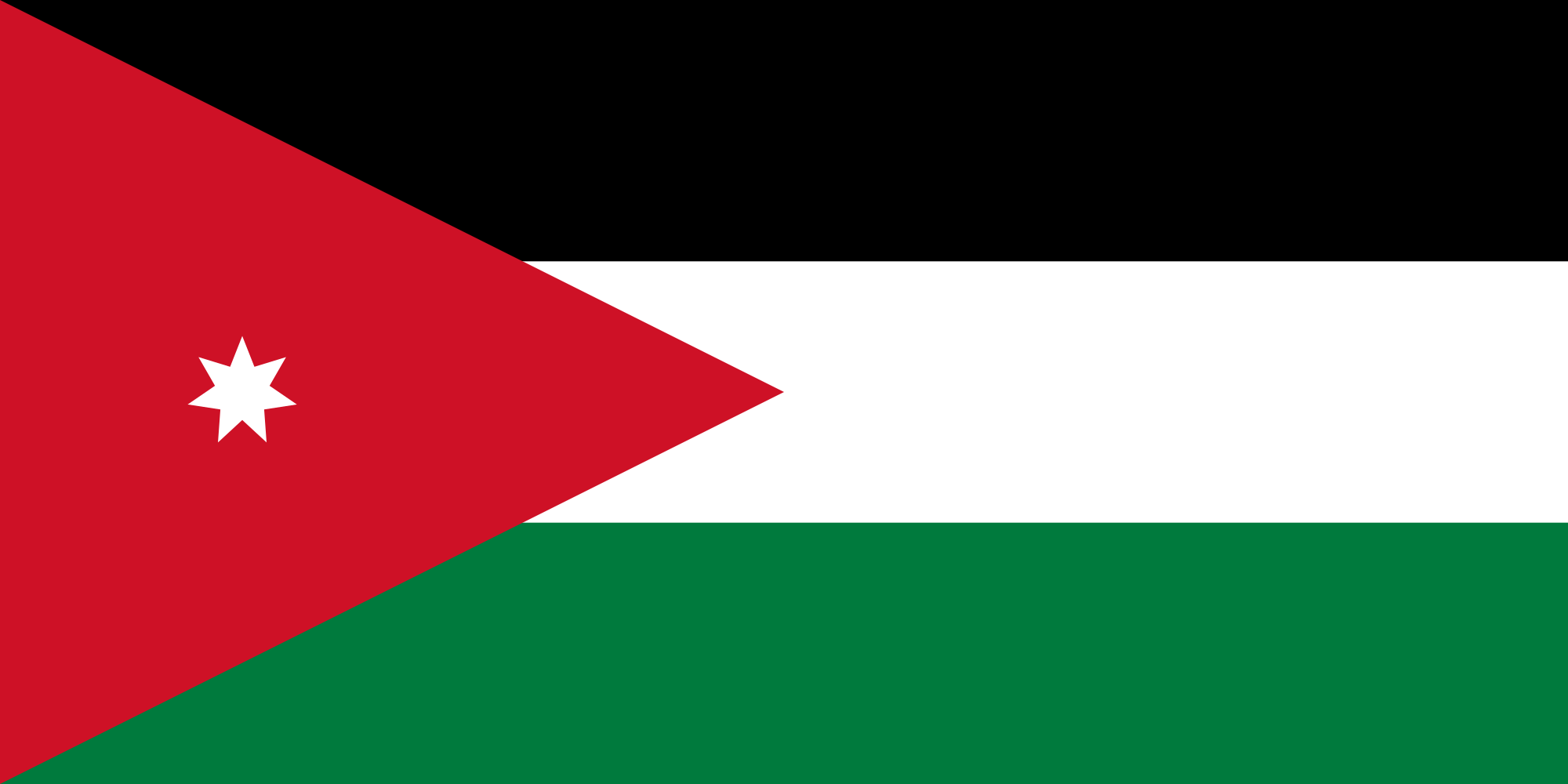 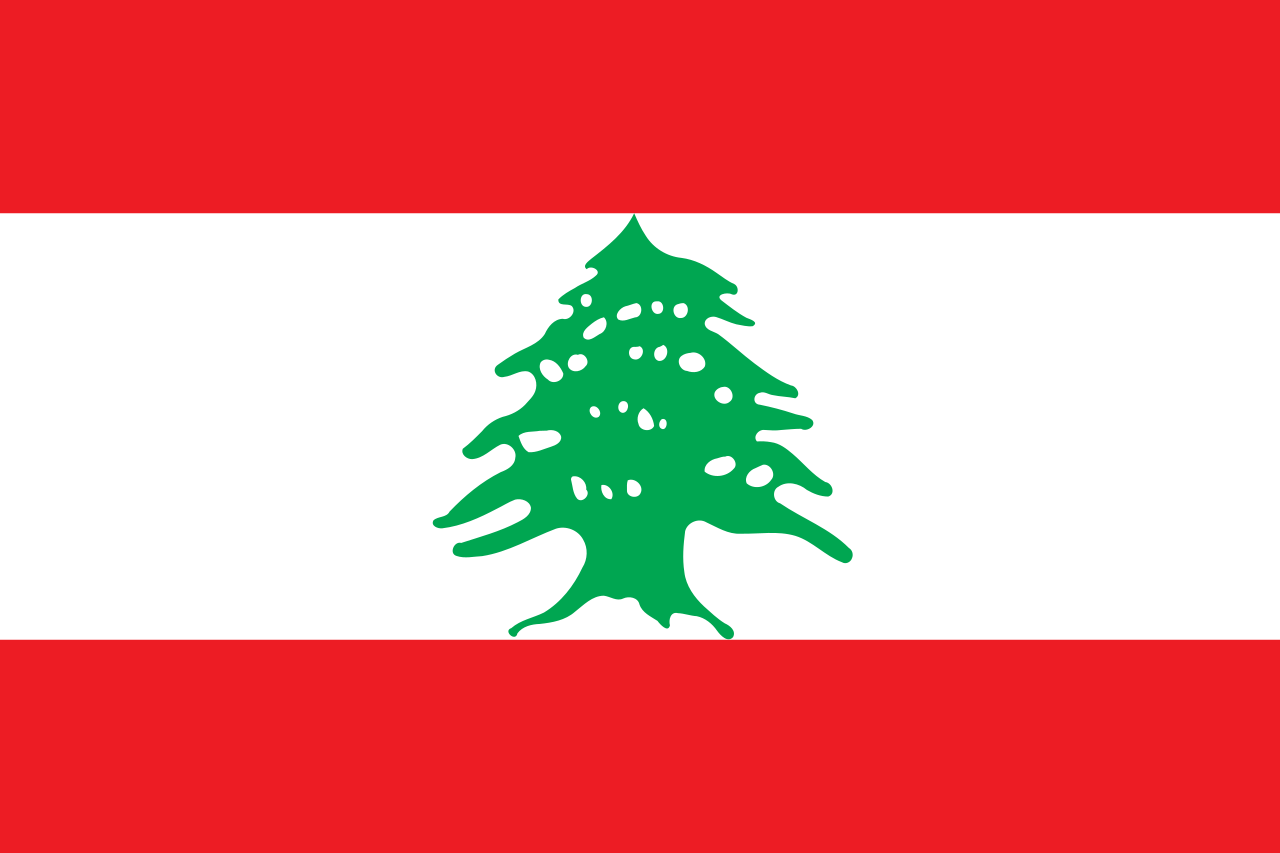 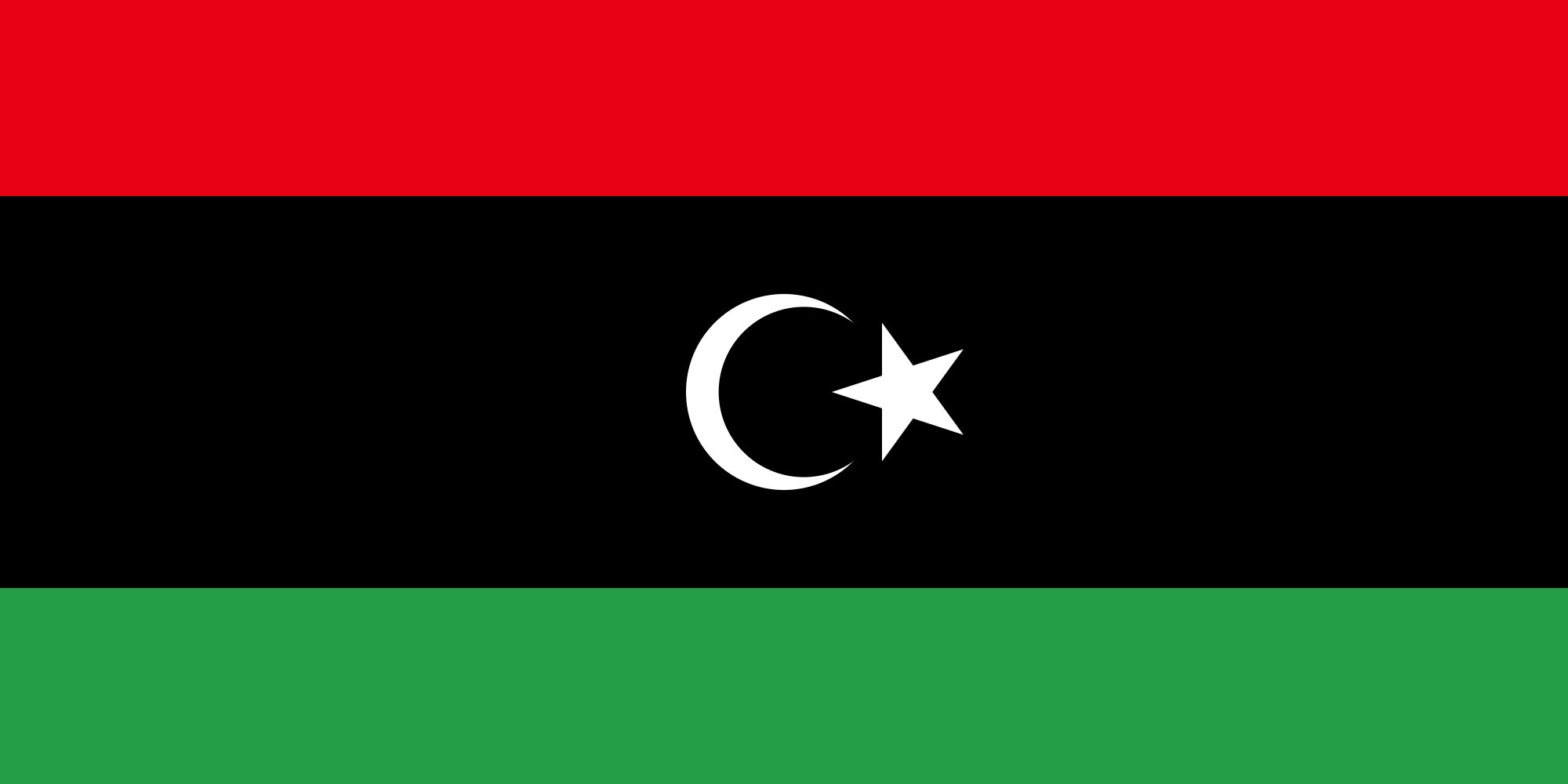 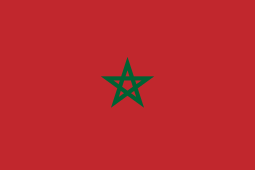 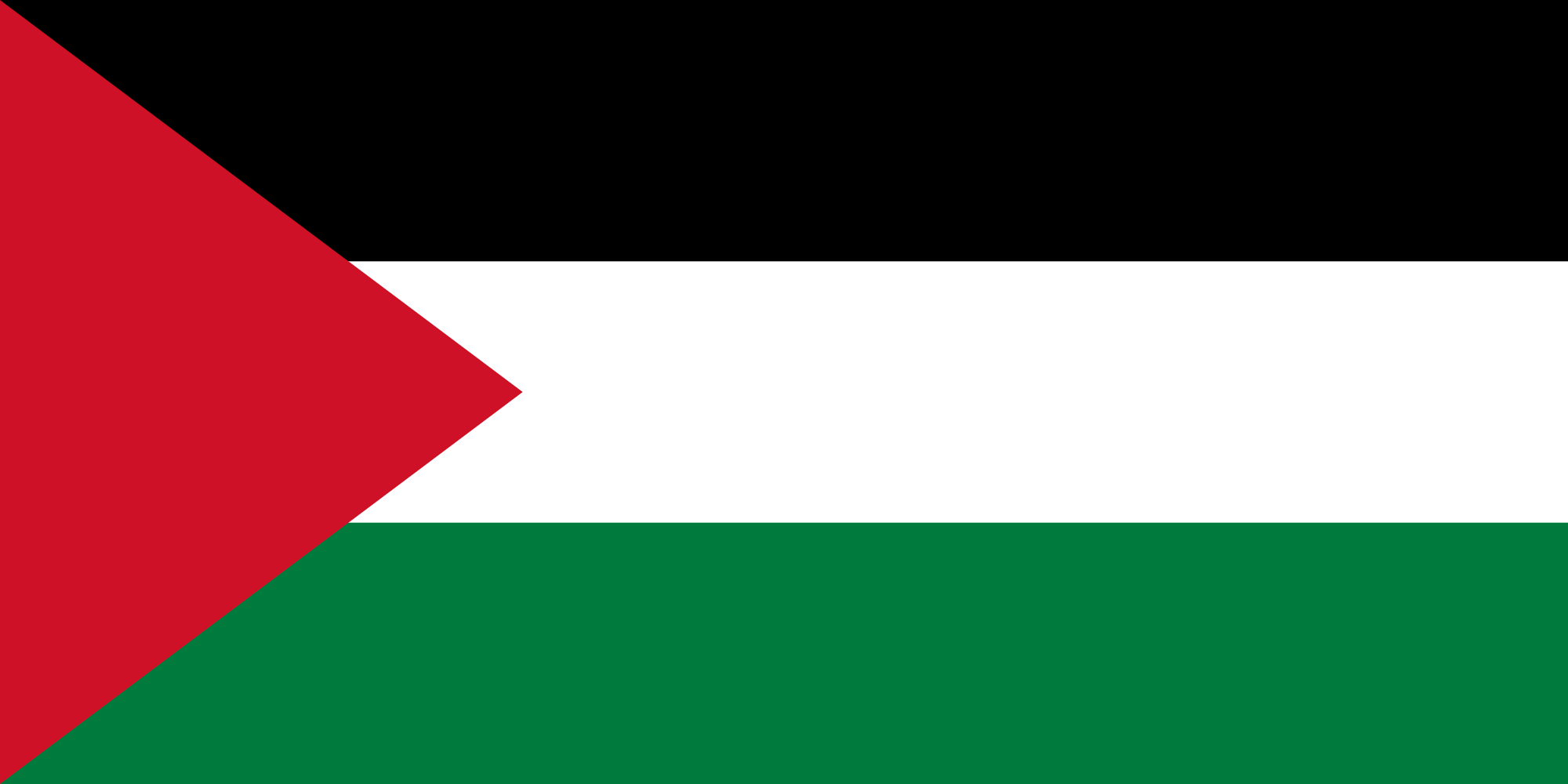 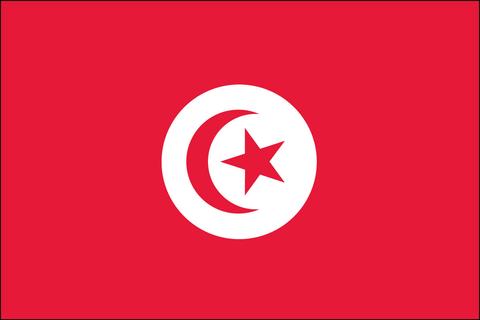 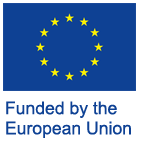 Structure of all activity
Based on the experience from European Union Concerted Actions
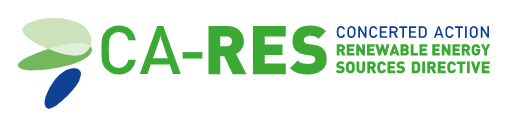 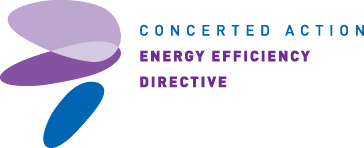 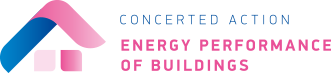 Enhance and structure sharing of information and experience from national implementation and promote good practice in activities required of Member States
To encourage dialogue between Member States on common approaches for the effective implementation of particular parts of those directives
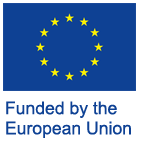 Structure of all activity
Coordination team with experience from participating and managing different topics at different EU concerted actions and leading different topics 
Experts from 8 countries with expertise in different areas in their countries/agencies
Experts
[From 5 countries so far]
Leading team
4 Technical Working Groups (WG)
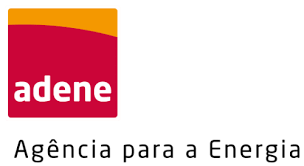 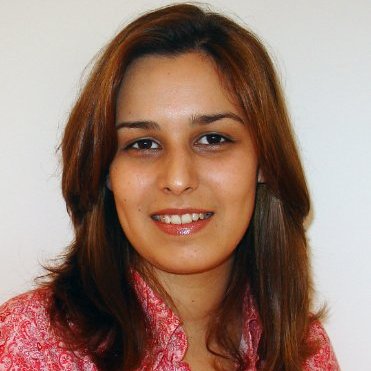 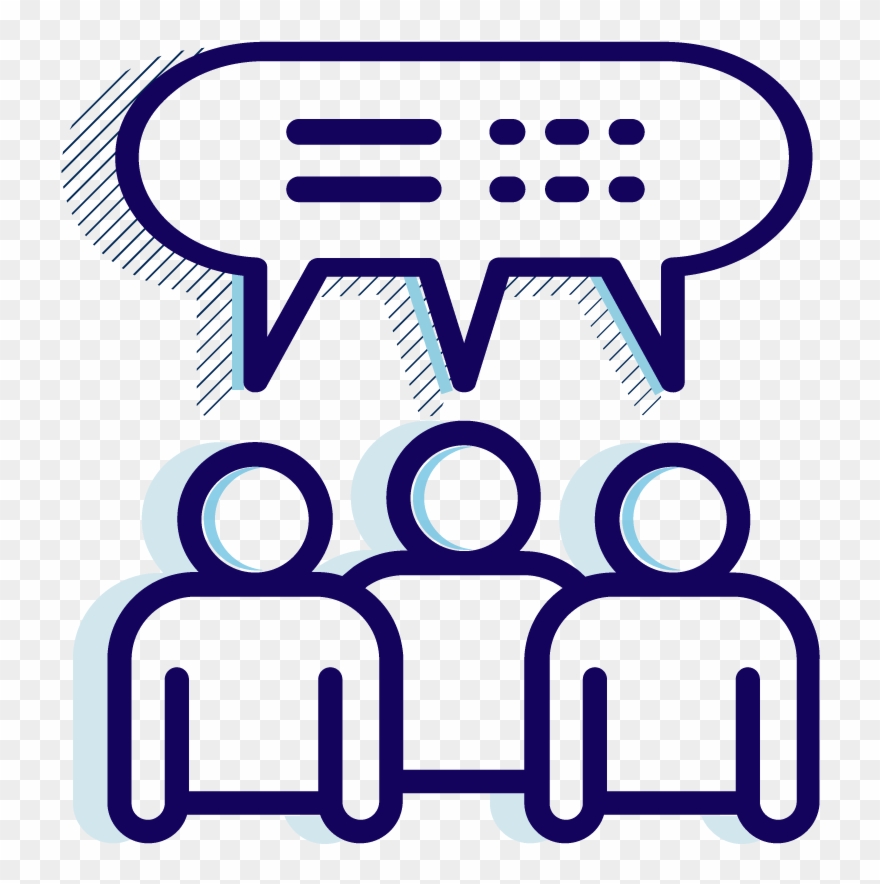 17 experts
WG1 - Energy Efficiency Building Codes  
WG3 - (buildings) Labelling and (experts) Training
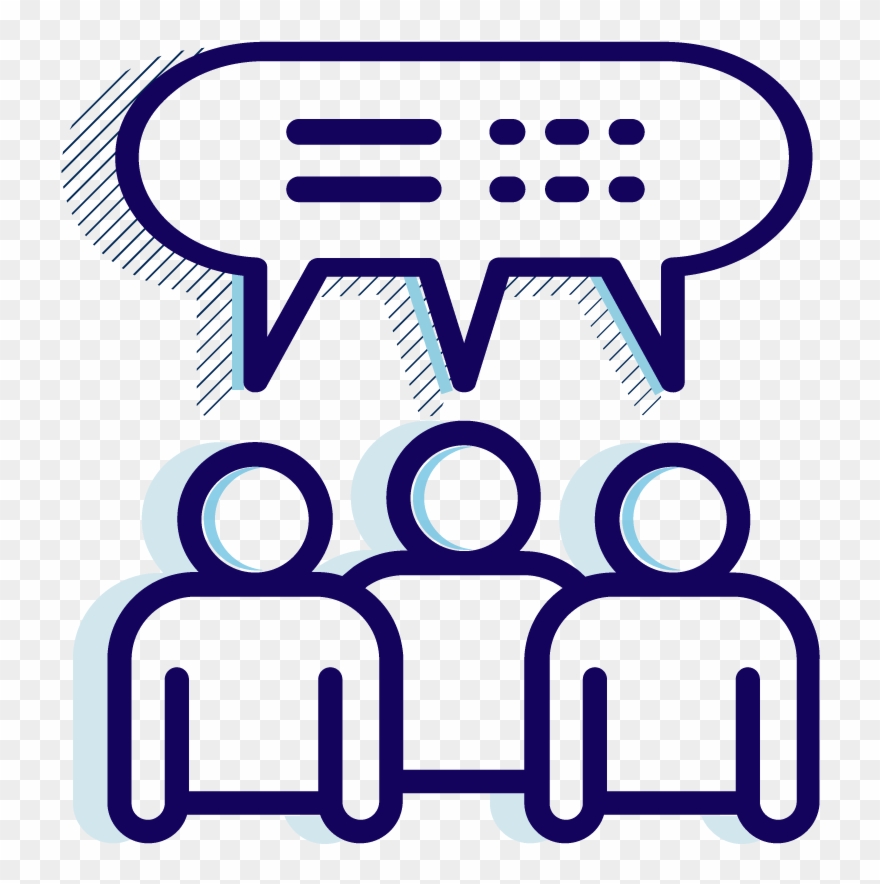 14 experts
Cláudia Monteiro
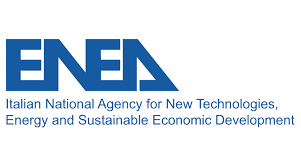 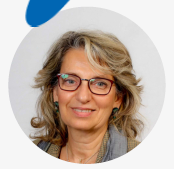 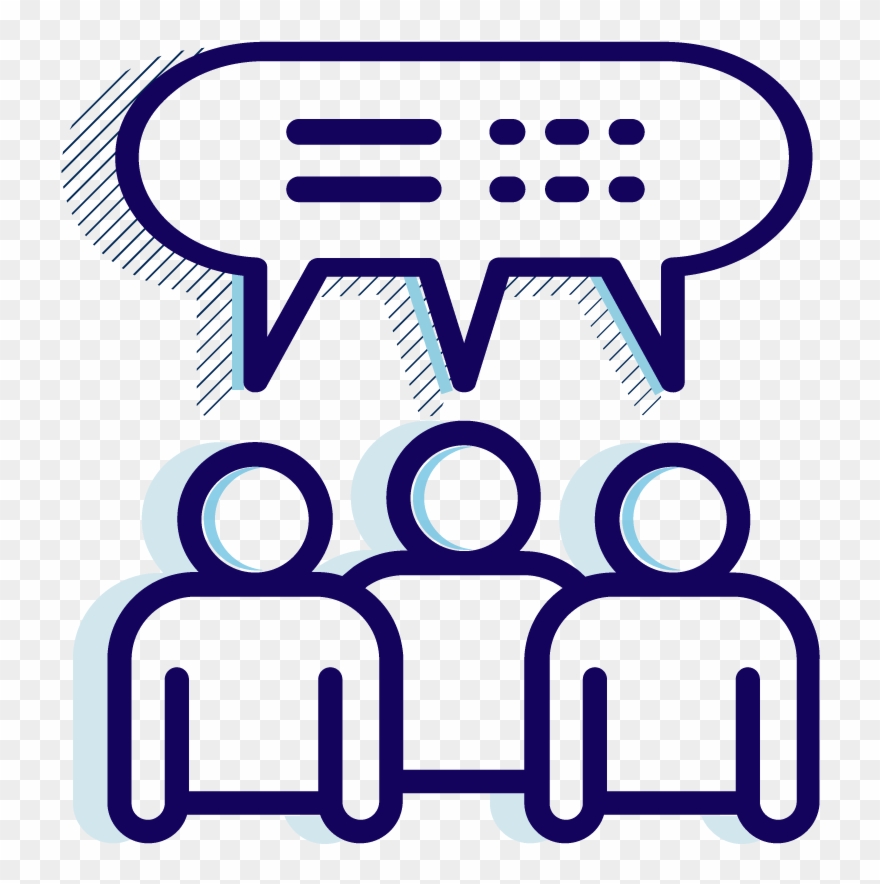 15 experts
WG2 - Building Renovation 
WG4 - Financing
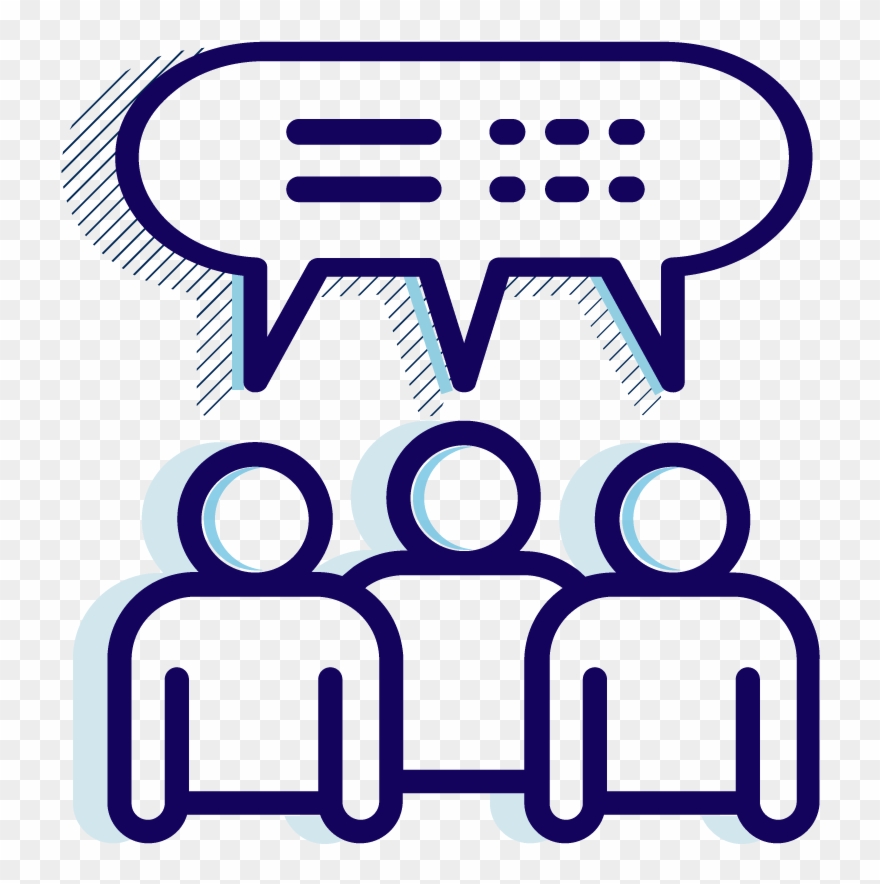 14 experts
Anna Maria Sàlama
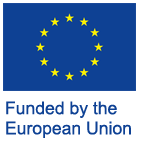 Methodology and Action Plan
Tools
Workflow
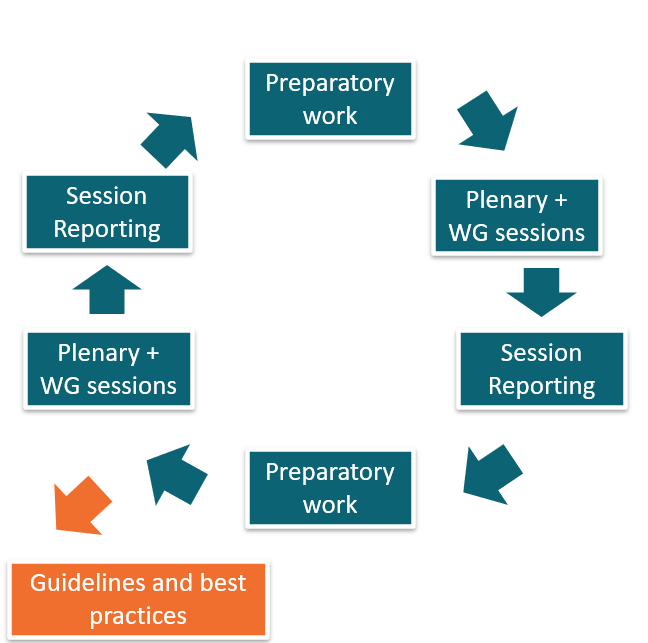 Prepare to present results from existing initiatives (best practices) 
Perform questions and surveys
Develop small studies
Interviews 
Invitation to external speakers
Setup additional topics / working groups
Ad-hoc meetings/webinars
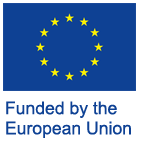 Deliverables and indicators
D2.2 TASK FORCE NOTES

Organization of the regional annual seminars, including the event, concept note and agenda. 

meetMED country experts present data and case studies at the regional annual seminars. 


Reports with summary of session results
D2.2 INDICATORS

Number of relevant policies and measures proposed to national authorities for adoption


At least 10 policies proposed for implementation in 8 countries
D2.2 GUIDELINES AND BEST PRACTICES ON ENERGY EFFICIENCY MEASURES IN BUILDINGS 

Core team will draft the guidelines on energy efficiency measures based on the results of the working groups. 
meetMED country experts will review and contribute to the guidelines on energy efficiency measures.


(On-going) document embedding the findings from task 2.2
Concerted Action on Buildings
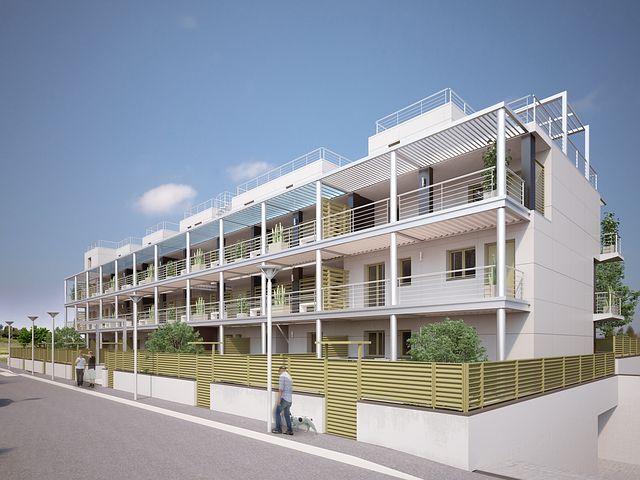 29 March 2022
First achievements

1st meeting – November 2021 - Introduction to Work Package 2 Activities & Outcomes
Identification of team of experts from each target country
Mapping of topics for discussion and level of interest from target countries

Next steps
Conclude list of experts (still 3 country remaining)
Further mapping of legislation, regulations, standards and practices within each of the 4 WG
Identify specific needs from each target county
Start mapping (as a 1st approach) which policies can be proposed for each target country